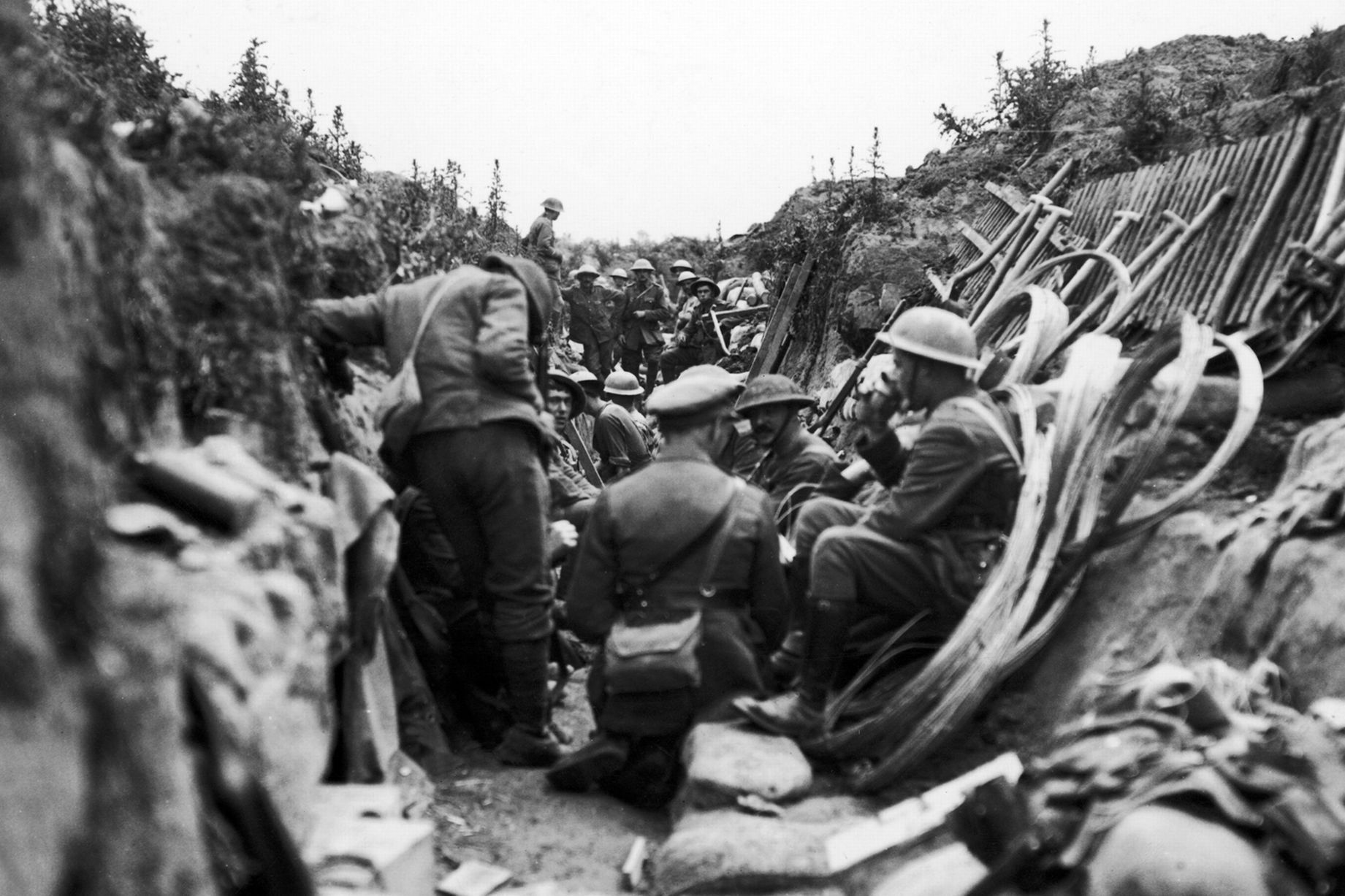 Sport during Christmas truce in WWI
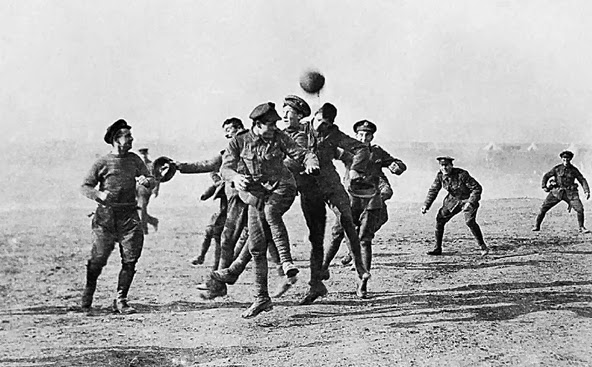 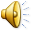 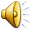 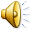 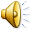 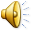 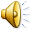 A resin model of a sculpture illustrating the Christmas truce football match, in Liverpool. The model will be cast in bronze once funds have been raised for its completion (Getty)